Figure 1. (A) Experimental design of the rotor rod task. (B) Mean latency to fall from the barrel plotted for each ...
Cereb Cortex, Volume 26, Issue 8, August 2016, Pages 3494–3507, https://doi.org/10.1093/cercor/bhw134
The content of this slide may be subject to copyright: please see the slide notes for details.
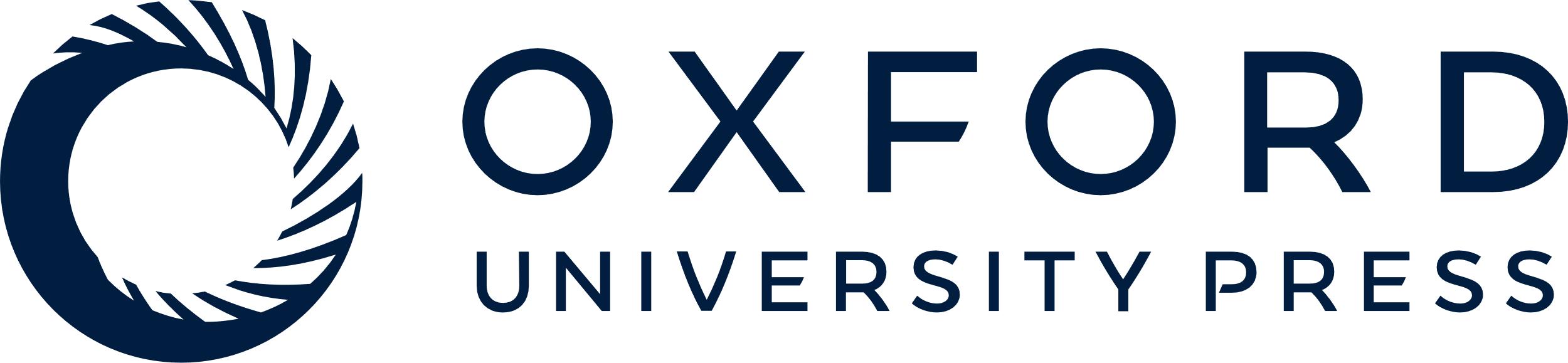 [Speaker Notes: Figure 1. (A) Experimental design of the rotor rod task. (B) Mean latency to fall from the barrel plotted for each trial (10 trials/day) in 2-days trained rats. (C) Mean latency at the first trial and the final trial on the first and second days of training. **P <0.01 versus first. (D) Vehicle (open), CNQX (gray), or APV (filled) was bilaterally injected into the M1 after the 10th trial. *P <0.05 versus vehicle. (E) Visualization of the microinjected site in the M1. CC, corpus callosum; M2, secondary motor cortex. (F) Hematoxylin staining of injection site (black asterisk). Scale bars, 200 µm. (G) Open field performance immediately after the bilateral microinjection of CNQX. (H) Vehicle, CNQX, or APV was bilaterally microinjected into the M1 before the 1st trial. Arrows indicate the microinjection timing. The number of rats in each group is shown in parentheses or at the bottom of each bar. *P <0.05, **P <0.01 versus vehicle. Error bars indicate ± SEM .


Unless provided in the caption above, the following copyright applies to the content of this slide: © The Author 2016. Published by Oxford University Press.This is an Open Access article distributed under the terms of the Creative Commons Attribution Non-Commercial License (http://creativecommons.org/licenses/by-nc/4.0/), which permits non-commercial re-use, distribution, and reproduction in any medium, provided the original work is properly cited. For commercial re-use, please contact journals.permissions@oup.com]